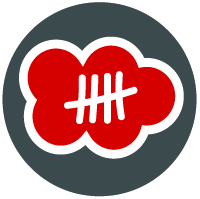 3: wij zijn een veiligheidsteam
toolbox ELKE VEZEL TELT!
Wat gaan we doen?
Als team werken aan elkaars veiligheid

Als team (nog) beter werken met emissiebeperkende maatregelen
Emissiebeperkende maatregelen
Eerst denken, dan doen!
Demonteer het asbesthoudend materiaal in zijn geheel, als dat mogelijk is
Als je toch moet breken, breek dan zo weinig mogelijk en gebruik bronafzuiging
Impregneer niet-hechtgebonden of ernstig verweerde hechtgebonden asbesttoepassingen
Zorg ook dat er zo weinig mogelijk vezels vrijkomen bij het verpakken van het asbesthoudend materiaal
Eerst denken, dan doen!
Overleg met je DTA’er en collega’s hoe jullie deze klus zo kunnen uitvoeren dat er zo weinig mogelijk vezels vrijkomen.
Blijf kritisch, ook op het werkplan. Als blijkt dat er door anders te werken minder vezels vrijkomen, bespreek dit dan met de DTA’er of projectleider.
Bedenk van tevoren welk gereedschap je het beste kan gebruiken en zorg dat gereedschap goed onderhouden en schoon is. Zorg dat het op een logische plek ligt, zodat je goed kunt werken.
Zorg dat je stevig staat en dichtbij de te verwijderen asbesttoepassing. Gebruik bijvoorbeeld een (kamer)steiger als dat nodig is.
Denk van tevoren na over hoe het asbest zoveel mogelijk heel verpakt en afgevoerd kan worden.
Demonteer het asbesthoudend materiaal in zijn geheel, als dat mogelijk is
De beste kans om asbest breukvrij te verwijderen is demontage door schroeven, klemlijsten of glaslatten los te maken, zodat het asbesthoudend materiaal in zijn geheel kan worden verwijderd.

Zodra je schroeven uit het asbesthoudend materiaal moet halen om het te kunnen verwijderen is er weliswaar al sprake van vezelemissie, maar er komen echter veel minder vezels vrij dan bij breuk.
Als je toch moet breken, breek dan zo weinig mogelijk en gebruik bronafzuiging
Je kunt een voor asbestverwijdering geschikte stofzuiger gebruiken als bronafzuiging.
Plaats de bronafzuiging zo dicht mogelijk bij de bron.
Wrik, als dat kan, het asbesthoudende materiaal in zijn geheel voorzichtig los.
In sommige gevallen is het slimmer om de handelingen met minimaal 2 personen uit te voeren. Het kan bijvoorbeeld lastig zijn om een grote plaat in je eentje breukarm te verwijderen.
Hou je containment of werkgebied schoon. Ruim in ieder geval aan het einde van elke shift op.
Impregneer niet-hechtgebonden of ernstig verweerde hechtgebonden asbesttoepassingen
Impregneren is minder of niet geschikt, bijvoorbeeld wanneer:
gevoelige apparatuur aanwezig is die niet voldoende afgedekt kan worden, 
er een kans op reactie met water bestaat, of
er sprake is van behandeld of geschilderd materiaal.
Beoordeel of je behandeld of geschilderd materiaal van de andere kant kunt benaderen om het alsnog te impregneren.
Gebruik alleen middelen, waarvan bekend is dat ze veilig zijn om mee te werken (check bij twijfel het veiligheidsinformatieblad van het product).
Zorg dat het impregneermiddel niet in contact komt met elektra.
Tijdens het aanbrengen van een bevochtigingsproduct kan er al een aanzienlijke hoeveelheid vezels vrijkomen. Breng bevochtigingsproducten daarom altijd in een werkend containment aan (in het geval van binnensituaties).
Spuitafstand, druk en druppelgrootte hebben invloed op de hoeveelheid vezels die vrijkomen bij het aanbrengen. Streef er daarom naar om het bevochtigingsproduct fijn te vernevelen met niet meer druk dan nodig is. 
Probeer lekwater te voorkomen, door niet meer vocht aan te brengen dan het materiaal op kan nemen of vasthoudt.
Voorkom overspray van ‘wetting agents’, want dat  maakt vloeren glad, waardoor er glijgevaar ontstaat. 
Geef het middel de tijd om het asbest binnen te dringen.
Ruim het natte afval snel en adequaat op. Ruim in ieder geval aan het einde van elke shift op.
Zorg ook dat er zo weinig mogelijk vezels vrijkomen bij het verpakken van het asbesthoudend materiaal
Denk van tevoren na over de (on)mogelijkheden om verpakt asbest in zo groot mogelijke verpakking af te kunnen voeren (logistieke mogelijkheden) en gebruik een daarvoor geschikte verpakking, zodat het asbest zoveel mogelijk heel of in zo groot mogelijke delen verpakt kan worden.
Verpak het asbesthoudende materiaal in ieder geval voor het einde van iedere shift.
Als je het asbesthoudend materiaal alsnog moet breken om het te kunnen verpakken:
werk dan ook nu breukarm,
gebruik bronafzuiging en bevochtiging in geval van niet-hechtgebonden of ernstig verweerde hechtgebonden asbesttoepassingen.
Het breken van asbesthoudend materiaal in de buurt van de onderdrukmachine zorgt er voor dat de vezels zo snel mogelijk worden afgevoerd uit het containment; Zorg er daarbij voor dat de saneerder zich niet tussen het materiaal en de ODM bevindt.
Veiligheidsteam
Alleen veilig werk is goed werk

Samen kun je meer bereiken dan alleen

We kunnen van elkaar leren

Spreek elkaar aan op (on)veilig gedrag

Emissiebeperkende maatregelen toepassen = vakmanschap
Op elkaar letten: waarom?
collega’s helpen jou gezond te blijven

je helpt je collega(‘s) gezond te blijven

je helpt jouw bedrijf de klus veilig uit te voeren

je helpt de opdrachtgever door de klus veilig uit te voeren
Vul een van de volgende zinnen aan:
[over samen veilig en gezond werken / toepassen van 
emissiebeperkende maatregelen]

Waarover ik in dit team tevreden ben is ...

Als team moeten we staan voor ...

Hoe ik denk dat anderen ons team zien is ...
De praktijk
Wat is je belangrijkste inzicht van vandaag?

In welke situaties wil je de komende periode gebruiken wat je vandaag hebt geleerd?

Wat ga je in de praktijk toepassen?
Tot slot
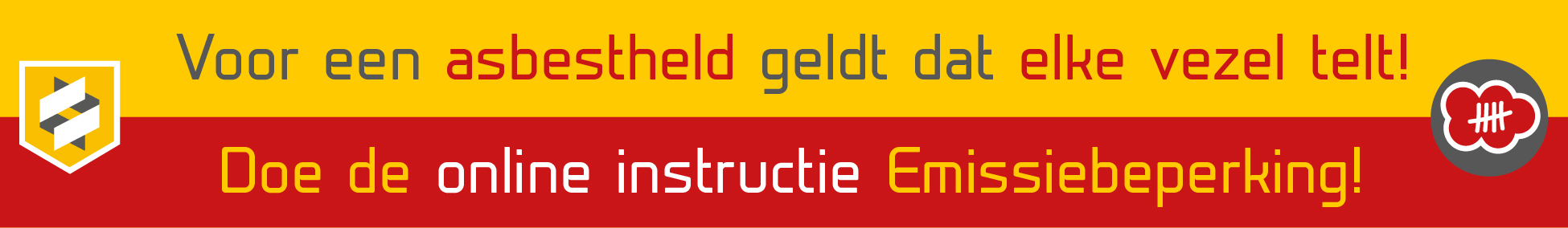 Vragen?

Succes!